Урок химии
9 «Б» класс
* Определите коэффициенты в уравнении реакции,   соответствующем следующей схеме:                                                      
                                                   (t, p) 
     N2 + H2   ⇄    NH3    +Q
Дайте характеристику этой реакции по всем изученным     вами признакам классификации реакции.

** Используя метод электронного баланса, определите коэффициенты в следующей схеме химической реакции:          (t)
     NH₃ + CuO    →   Cu + N₂ + H₂O

*** Решите задачу.

Какой объем водорода теоретически необходим для синтеза 300 л. (н.у.) аммиака?
Фосфор
«               - элемент жизни и мыслительной деятельности»
А.Е. Ферсман
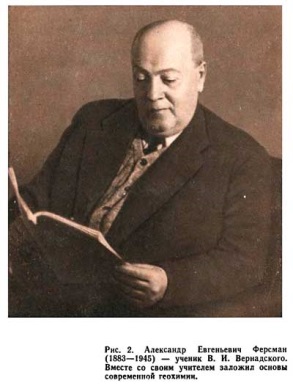 Фосфор и его соединения
Цель урока: получить знания о химическом элементе, простом веществе фосфоре, его аллотропных модификациях, химических свойствах фосфора и его соединений, применении и значении фосфора в природе и жизни человека
1. Порядковый номер, номер периода, группы, подгруппа2. Заряд ядра атома, состав ядра атома3. Электронная конфигурация, валентность4. Летучее водородное соединение, высший оксид
Аллотропные модификации фосфора
Химические свойства фосфора
1.     4Р + 3О2 = 2Р2О3 
        4Р + 5О2 = 2Р2О5 

2.     2P + 3Cl2 = 2PCl3
        2P + 5Cl2 = 2PCl5 

3.     2P + 3S = P2S3
        2P + 5S = P2S5
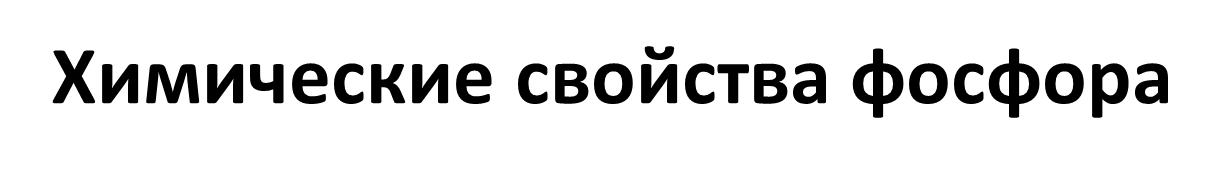 4. 2P + 3Ca = Ca3P2

5. Получение фосфина:
    Ca3P2 + 6H2O = 3Са(ОН)2 + 2PH3↑
    Mg3P2 + 6HCl = 3MgCl2 + 2PH3↑

6. 2P + 5H2SO4(k) = 2H3PO4 + 5SO2 ↑ + 2H2O
                             (t)
    P + 5HNO3(k)  =   H3PO4 + 5NO2 ↑ + H20
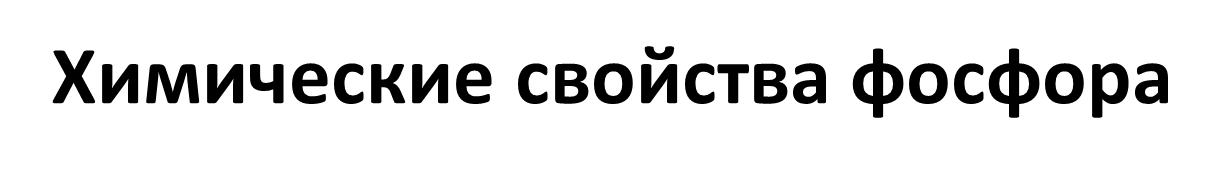 6P(кр) + 5KClO3 = 3P2O5 + 5KCl
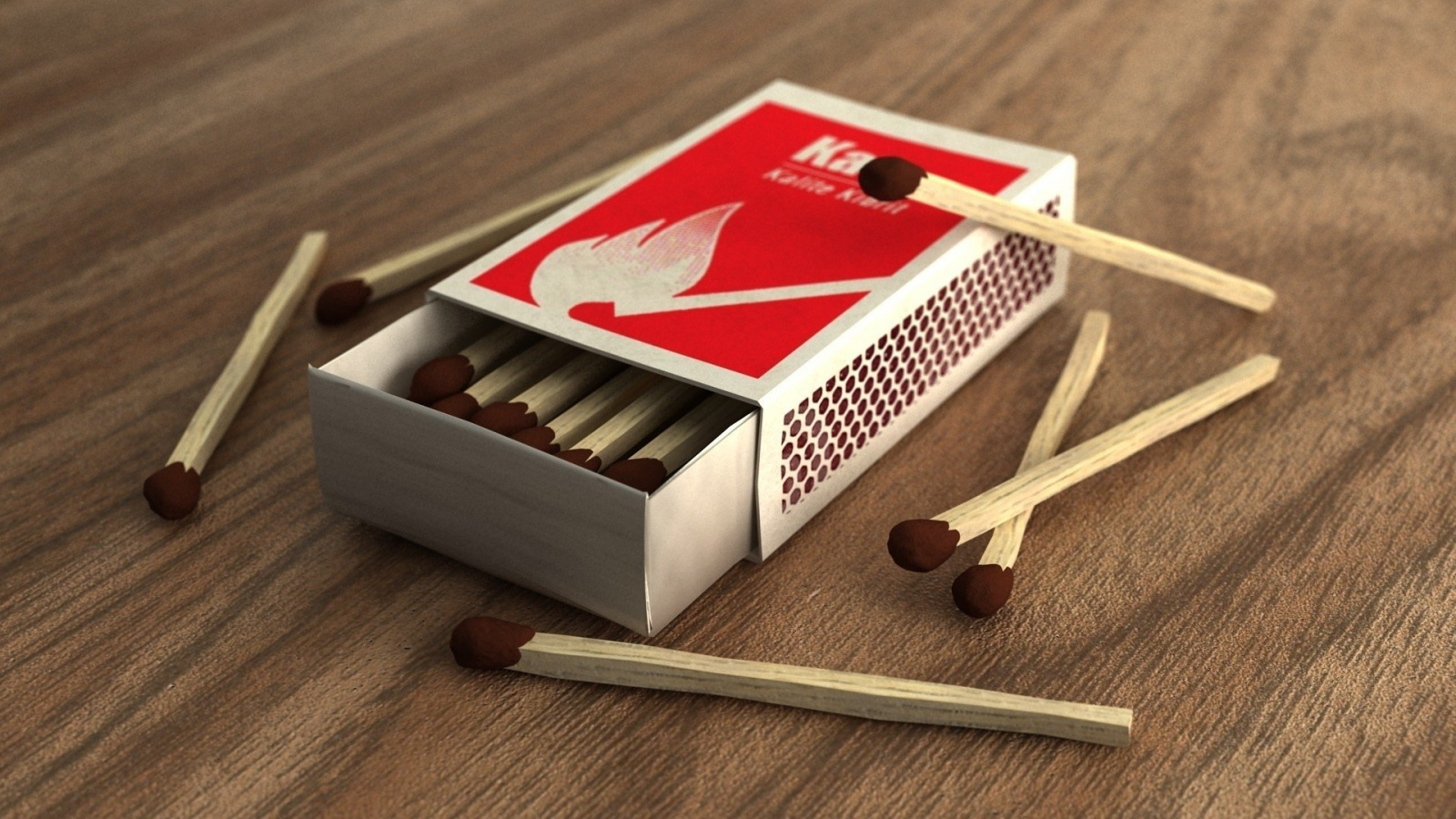 Приспособления для добывания огня
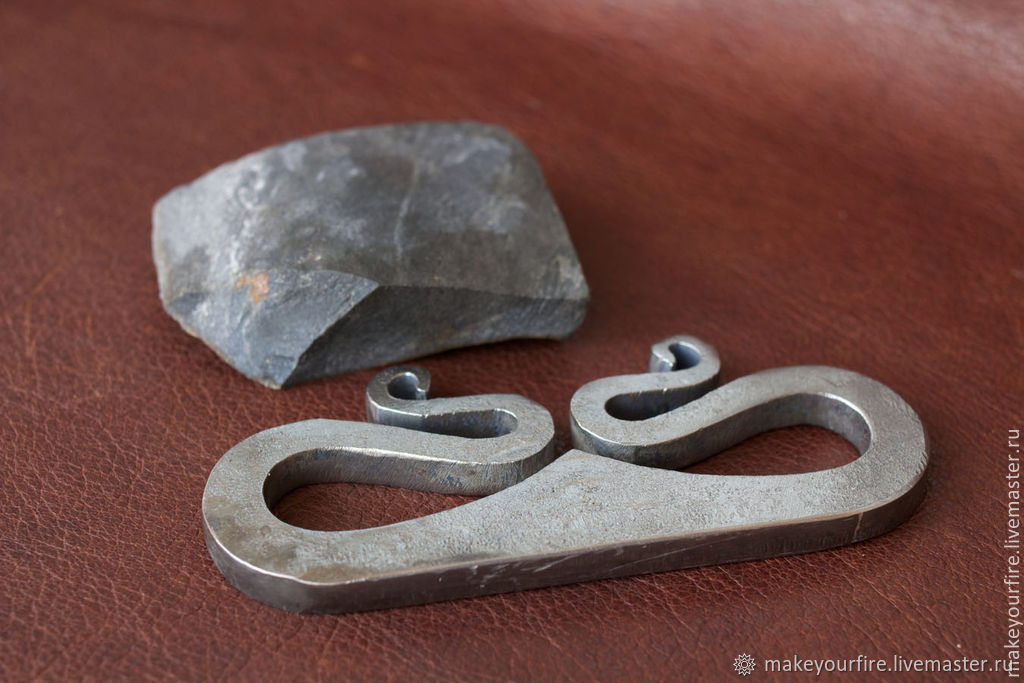 Стержень и дощечка
Огниво (кресало и кремень)
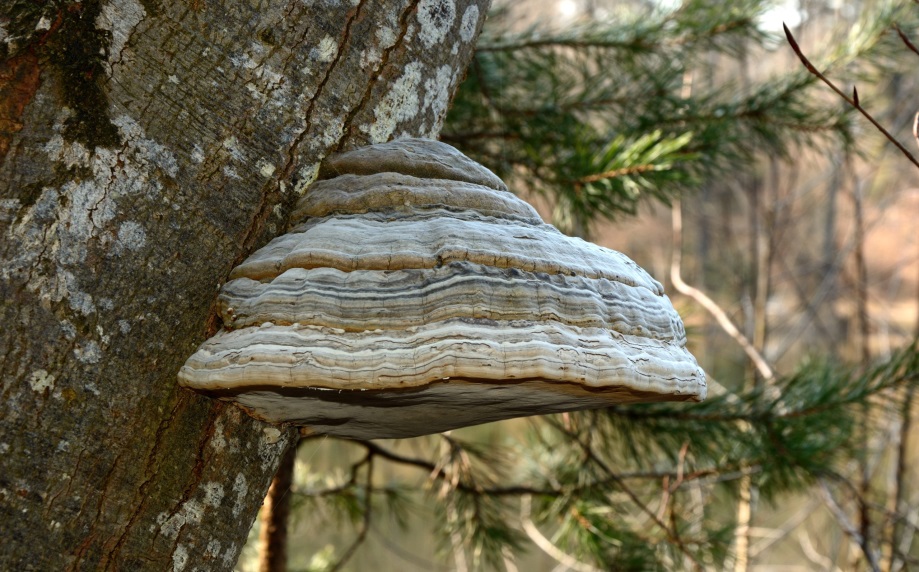 Гриб трутовик
Задание 1. 
Процесс горения относится к химическим явлениям. Назовите три признака протекания этого процесса.

Ответ: выделение тепла, света, появление запаха, изменение окраски
Задание 2. 
Вы знаете, что костер в лесу разводить нельзя, так как огонь легко может распространиться по сухой траве. Предложите два способа, которые снижают вероятность распространения огня за границы кострового места. 

Ответ: 1) обложить костровое место камнями; 2) окопать костровое место; 3) полить землю рядом с костром водой.
Расставьте степени окисления фосфора в данных уравнениях
4Р + 5О2 = 2Р2О5 
2P + 3Ca = Ca3P2
4Р0 + 5О2 = 2Р+52О5 
2P0 + 3Ca = Ca3P-32

Вывод: фосфор может проявлять свойства как восстановителя (с неметаллами), так и  окислителя (с металлами)
При сборе урожая сельскохозяйственных культур могут произойти нарушения круговорота фосфора в природе. 

С чем это связано? Как решить эту проблему?
Использование фосфора человеком
Фосфорные удобрения 
Моющие средства, содержащие полифосфаты в составе – для смягчения воды
Инсектициды – для борьбы с насекомыми 
Спичечное производство 
Сплавы 
Специализированные бомбы для создания дымовых завес и т.д.
О фосфор, ты наш лучший друг.
Всегда нам в жизни нужен.Находишься всегда вокругИ есть в болотной луже.Ты, фосфор, нужен для костей,И очень нужен для детей.Ты ярко светишь в темноте,Бываешь в рыбе и на дне.Без фосфора нам жизни нет!Передаём ему привет!
Фосфор – элемент, необходимый для нормальной жизнедеятельности, так как он  стимулирует работу мозга, а соединения фосфора входят в состав костей.
Значение фосфора в жизни человека
Соединения фосфора принимают участие в обмене энергии.
Необходим для нормальной мышечной и умственной деятельности.
Формирует крепкие кости и зубы.
Участвует в образовании нуклеиновых кислот, которые отвечают за деление клеток и их воспроизводство.
Образует фосфолипиды, которые участвуют во всех физиологических процессах в организме.
Снижает образование камней в почках и др.
Задание 1.
В переводе с греческого название фосфора означает «светоносный». Сегодня известно несколько аллотропных модификаций фосфора – белый, красный, черный.







Какая из этих модификаций стала причиной такого названия химического элемента?
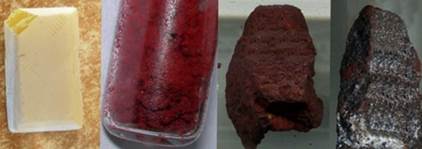 Задание 1.Ответ: белый фосфор обладает способностью светитьсяЗаписан верный ответ – 1 баллДругой ответ, ответа нет – 0 баллов
Задание 2.
Пожалуй, первое свойство фосфора, которое человек поставил себе на службу, – это горючесть. Горючесть фосфора очень велика и зависит от аллотропной модификации. Фосфор вместе с другими веществами наносится на спичечный коробок и при трении загорается.
1) Какая аллотропная модификация фосфора применяется при производстве спичек?
Задание 2Ответ: красный фосфор используется в производстве спичек;Записан верный ответ – 1 баллДругой ответ, ответа нет – 0 баллов
Задание 3.
Фосфор (в виде фосфатов) – один из трёх важнейших биогенных элементов, участвует в синтезе АТФ. Большая часть производимой фосфорной кислоты идёт на получение фосфорных удобрений:

суперфосфата Ca(H2PO4)2,
преципитата СаНРО4⋅ Н2О,
аммофоски (NH4)2SO4 + (NH4)2HPO4 + K2SO4 и др.

Доля производства удобрений, содержащих в своём составе только один фосфор, падает, и всё больше производится комплексных удобрений, содержащих два или три питательных элемента.
1) Какое из приведённых удобрений относится к комплексным? Напишите его название.
Задание 3Ответ: аммофоска относится к комплексным удобрениям;Записан верный ответ – 1 баллДругой ответ, ответа нет – 0 баллов
Задание 4. 
Фосфор присутствует в живых клетках, входит в состав костей человека, зубной эмали. Основную роль в превращениях соединений фосфора в организме человека и животных играет печень. Обмен фосфорных соединений регулируется гормонами и витамином D. Усвоение фосфора происходит эффективнее при его приёме вместе с кальцием в соотношении 3:2 (P:Ca).
Содержание и соотношение кальция и фосфора представлено в таблице:
 













Ознакомьтесь с информацией в таблице и назовите два продукта, в которых соотношение элементов наиболее соответствует рекомендуемому.
Задание 4Ответ: яблоки и пшеничный хлебЗаписан верный ответ – 1 баллаДругой ответ, ответа нет – 0 баллов
Задание 5.
При недостатке фосфора в организме развиваются различные заболевания костей. 







Суточная потребность в фосфоре составляет: для взрослых 1,0–2,0 г; для детей и подростков – 1,5–2,5 г.
Сколько граммов (килограммов) жареной трески минимально надо употребить подростку, чтобы покрыть суточную потребность в фосфоре? Ответ подтвердите расчётами (округлите до целых).
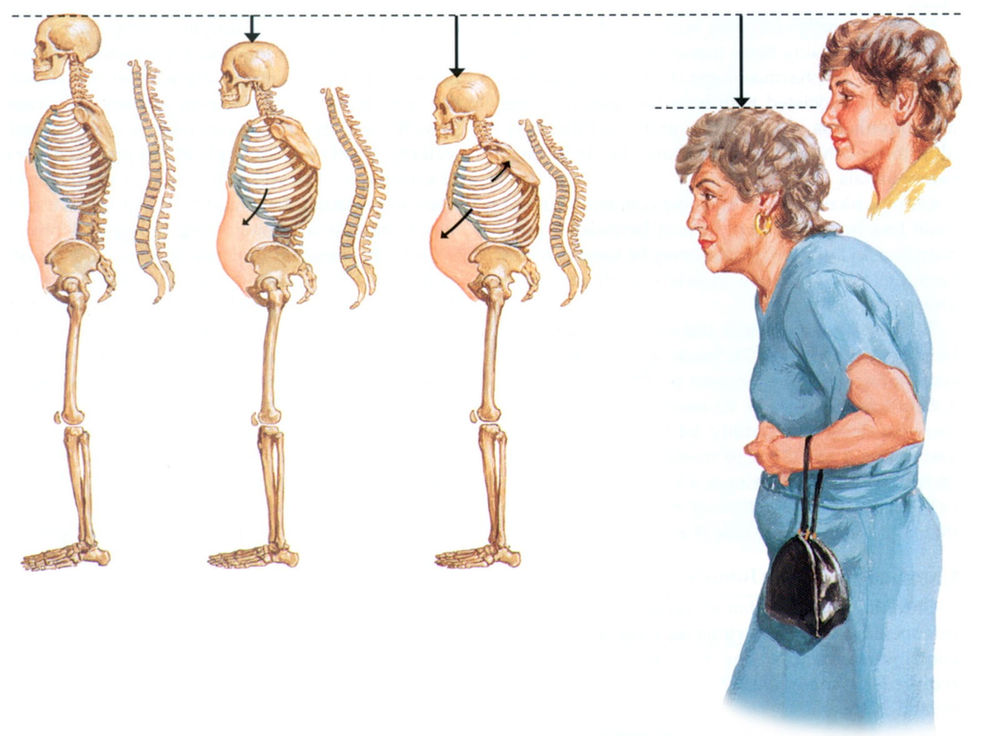 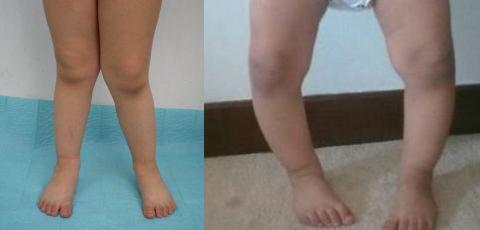 Задание 5Ответ: 547 гРасчеты: 1,5*100:0,274 = 547 г.Записан верный ответ – 1 баллаДругой ответ, ответа нет – 0 баллов
Задание 6.
Сколько яиц минимально надо употребить взрослому человеку, чтобы покрыть суточную потребность в фосфоре? Вес одного яйца считать равным 60 г. Ответ подтвердите расчётами.
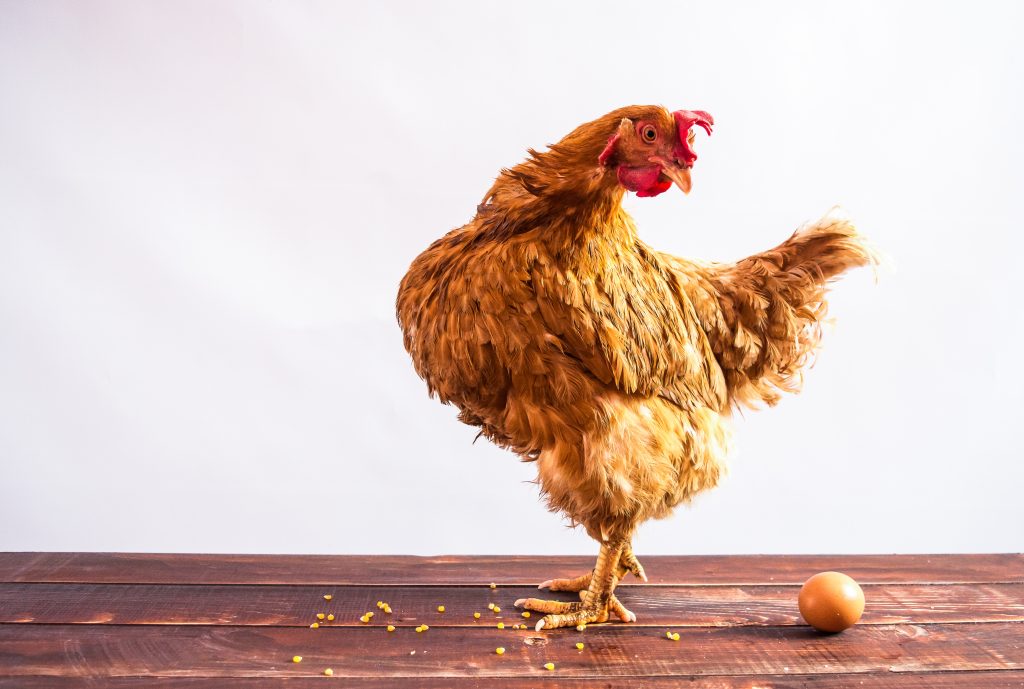 Задание 6Ответ: 8 яицРасчеты: 1*100:0,205:60 = 8Записан верный ответ – 1 баллаДругой ответ, ответа нет – 0 баллов
«… Да! Это была собака, огромная, черная, как смоль. Из ее отверстой пасти вырывалось пламя, глаза метали искры, по морде и загривку мерцал переливающийся огонь. <…> Страшный пес, величиной с молодую львицу. Его огромная пасть все еще светилась голубоватым пламенем, глубоко сидящие дикие глаза были обведены огненными кругами. Я дотронулся до этой светящейся головы и, отняв руку, увидел, что мои пальцы тоже засветились в темноте. 
- Фосфор, - сказал я».
Цель урока: получить знания о химическом элементе, простом веществе фосфоре, его аллотропных модификациях, химических свойствах фосфора и его соединений, применении и значении фосфора в природе и жизни человека